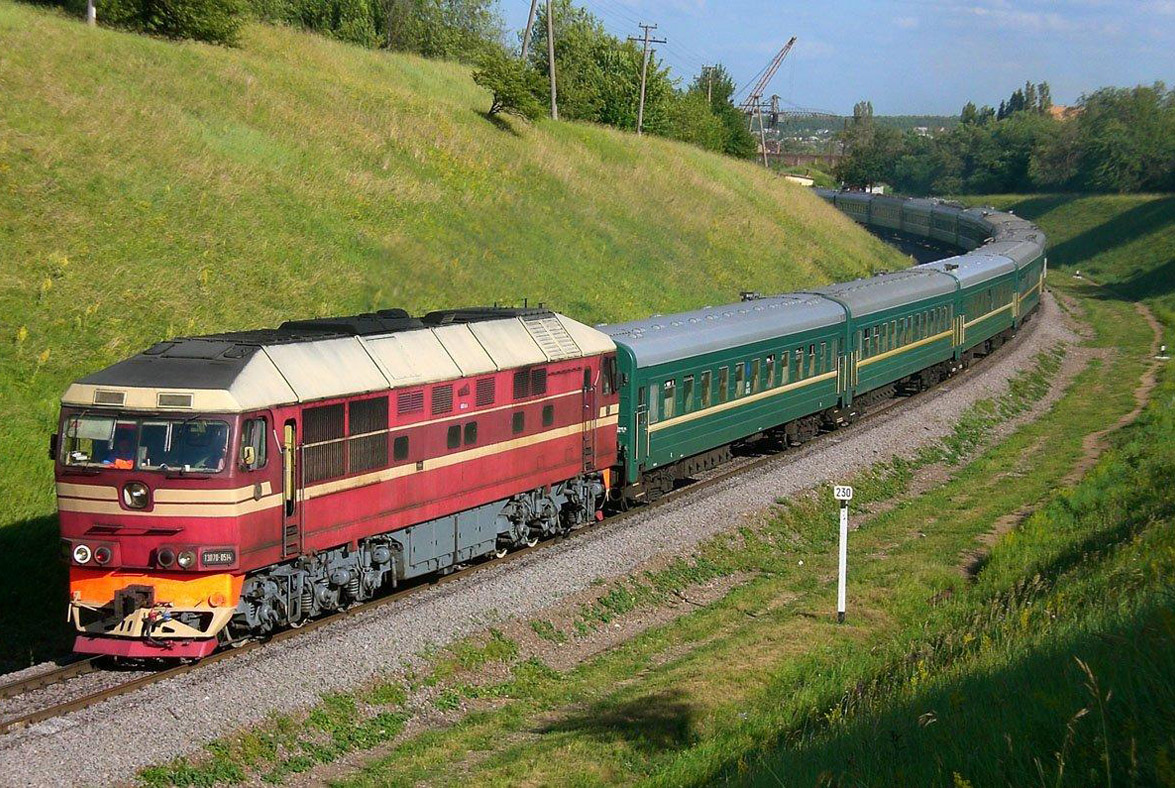 Повторим определения
Ботаника               2. Экология
3. Наблюдение          4. Дыхание
5. Раздражимость     6. Вид
7. Эксперимент         8. Царство
9. Среда обитания    10. Классификация
Объедини понятия
Анатомия, зоология, генетика, ботаника
Рост, дыхание, питание, выделение
Измерение, наблюдение, опыт, сравнение
Линейка, секундомер, термометр, весы
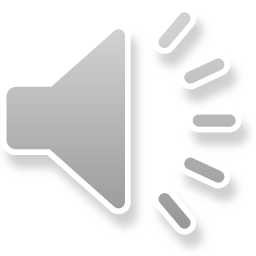 Станция «Научная»
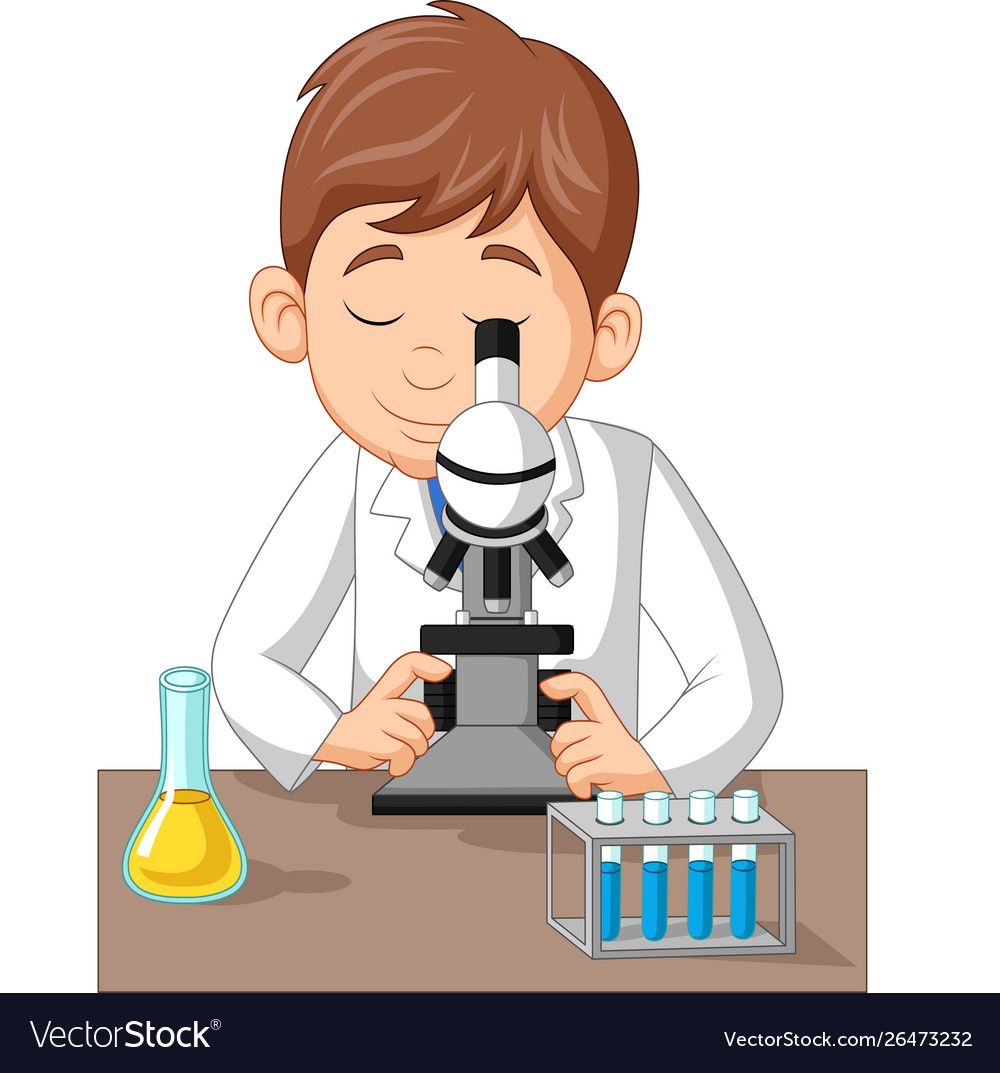 Найдите соответствие между методом изучения природы и описанием метода.
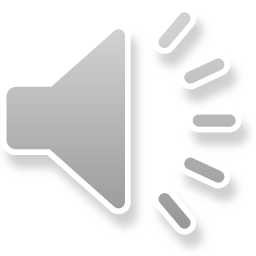 Станция «Загадкина»
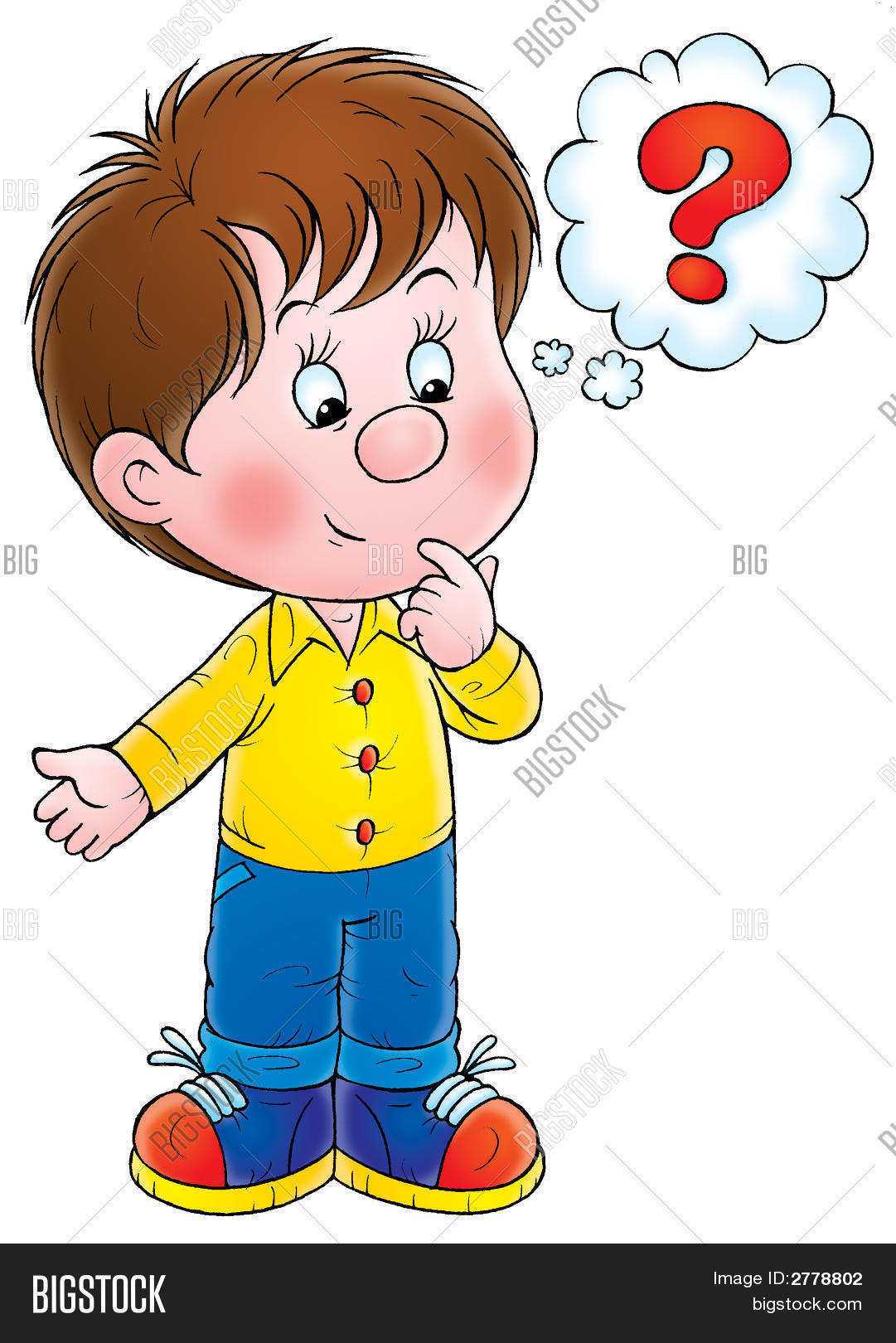 Работники зверьки
Строят дом среди реки,
Если в гости кто придёт,
Знайте, что из речки вход
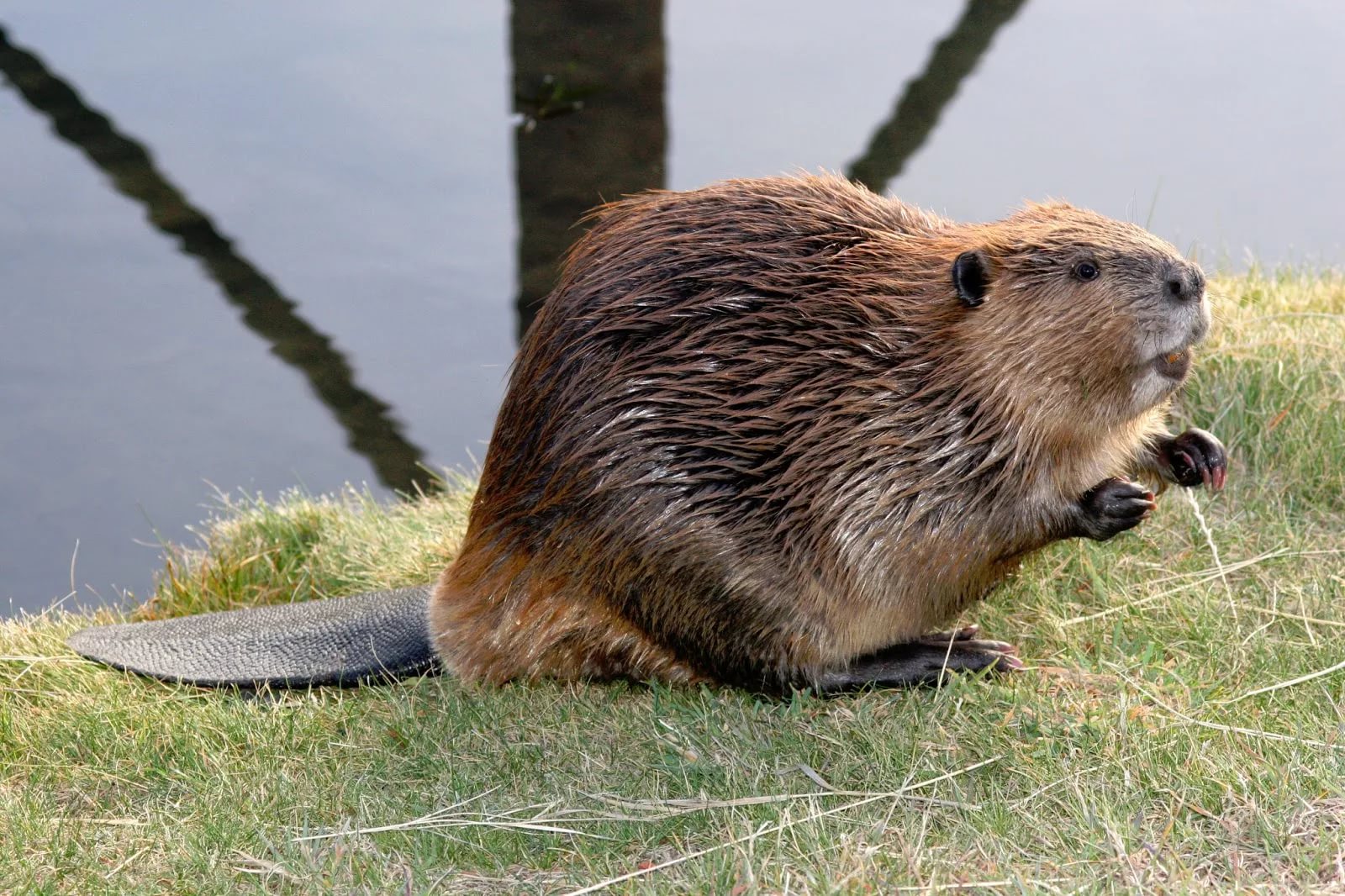 Меньше тигра, больше кошки
Над ушами кисти-рожки
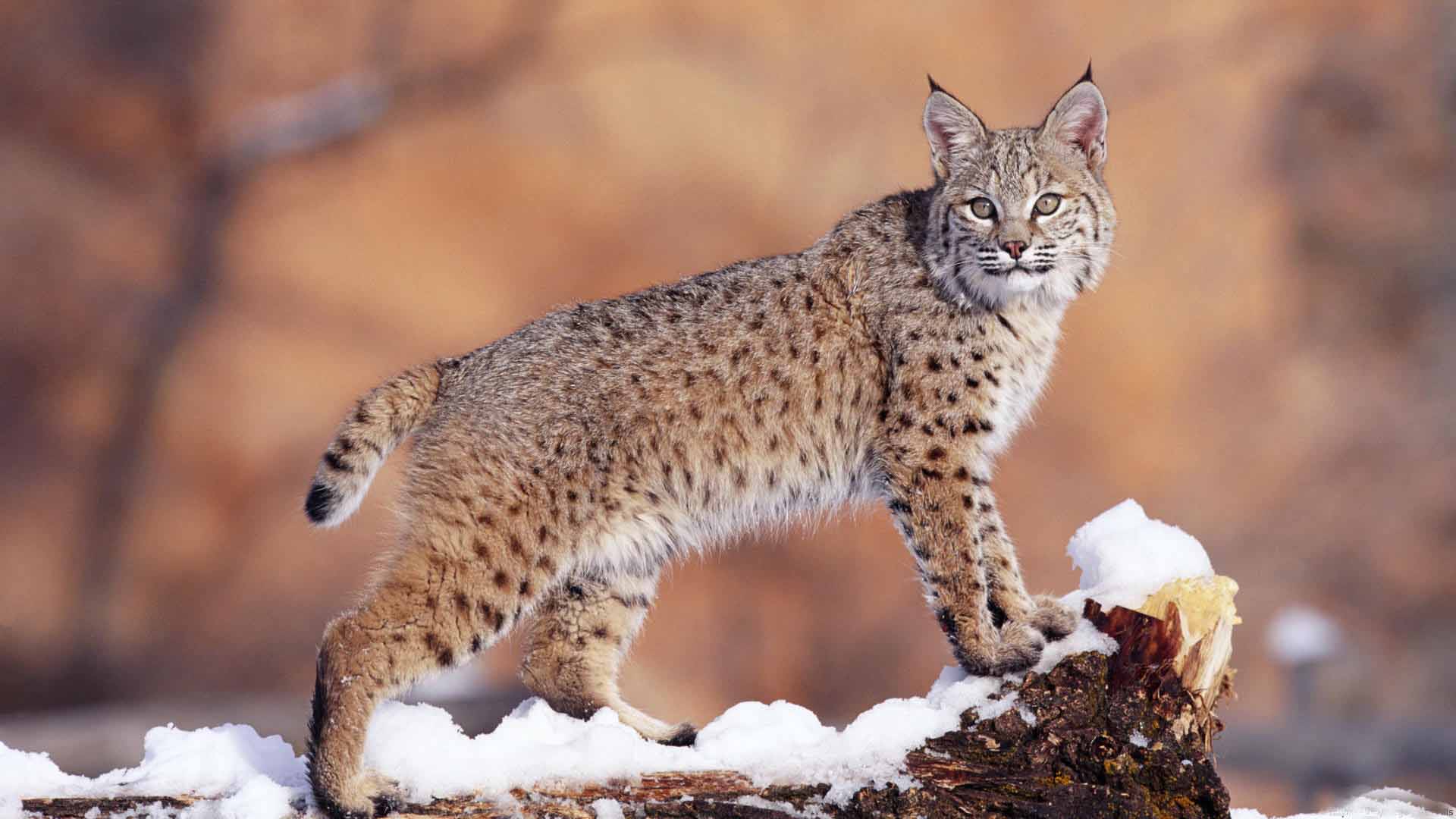 Пришли пареньки
Сели на пеньки
Сидят гуртом
Не сгонишь кнутом
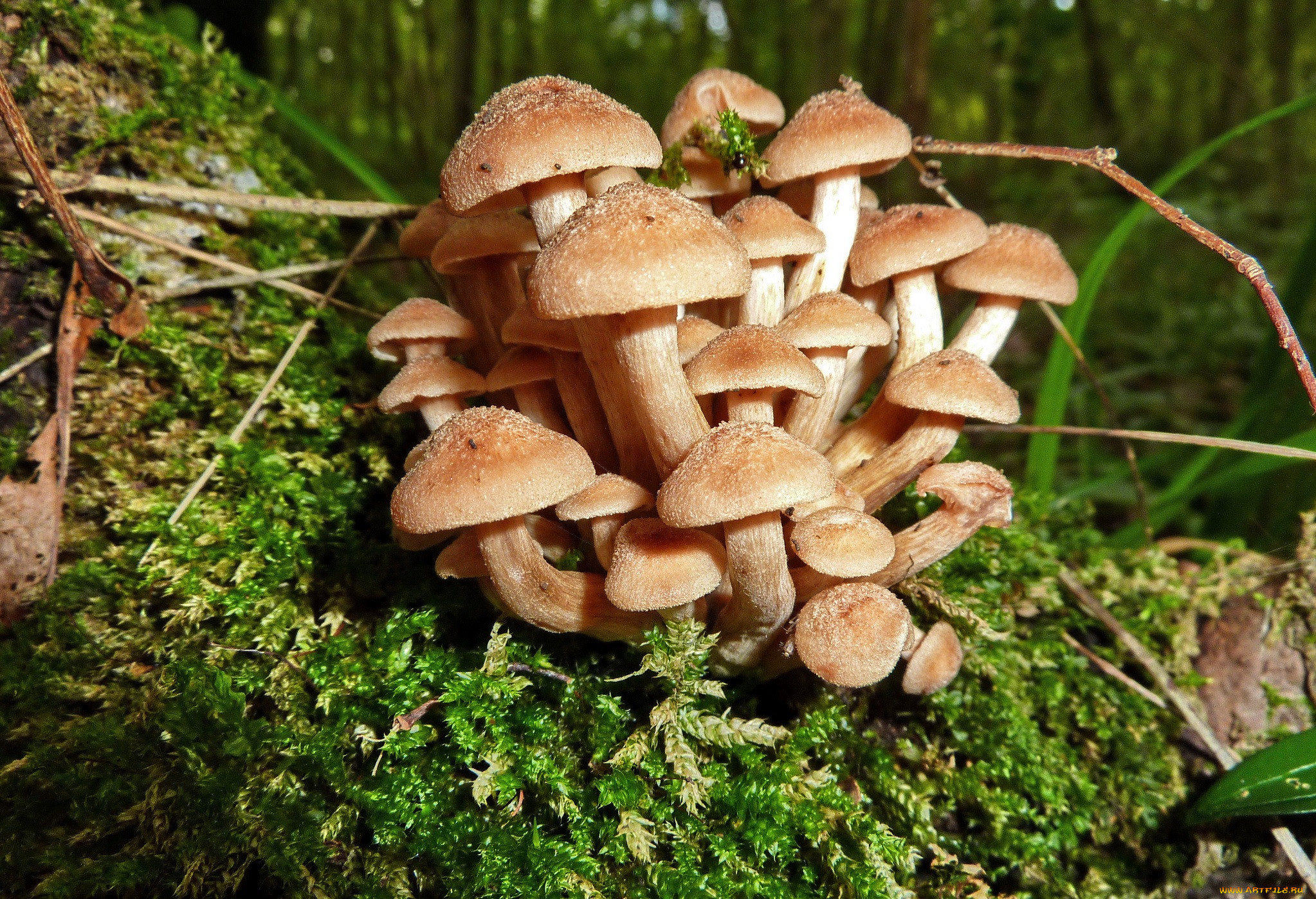 На грибы она сердита
И от злости ядовита
Вот лесная хулиганка
Это
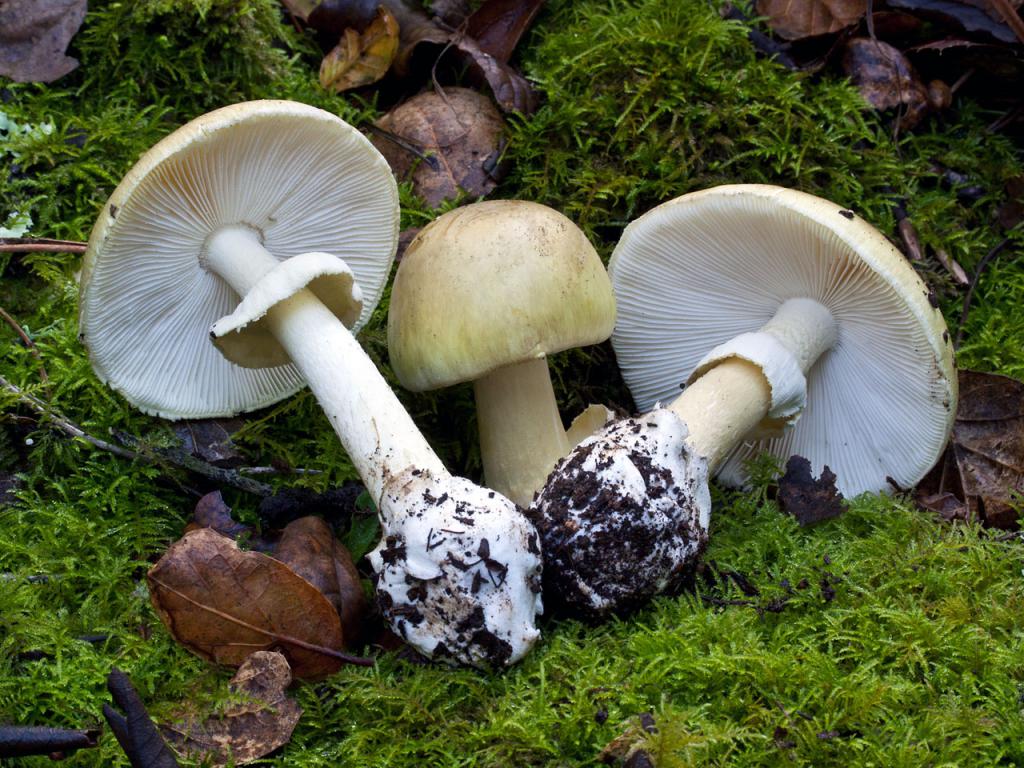 Тесто быстро поднимают
Кто печёт- тот это знает,
Сохранить сухими можно
Догадались? Это
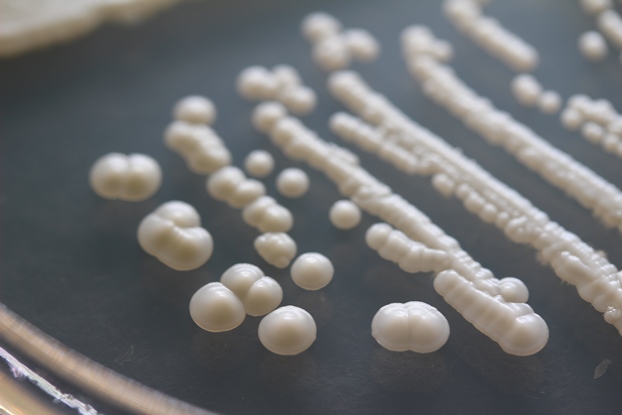 На цветок пахучий
Сел цветок летучий
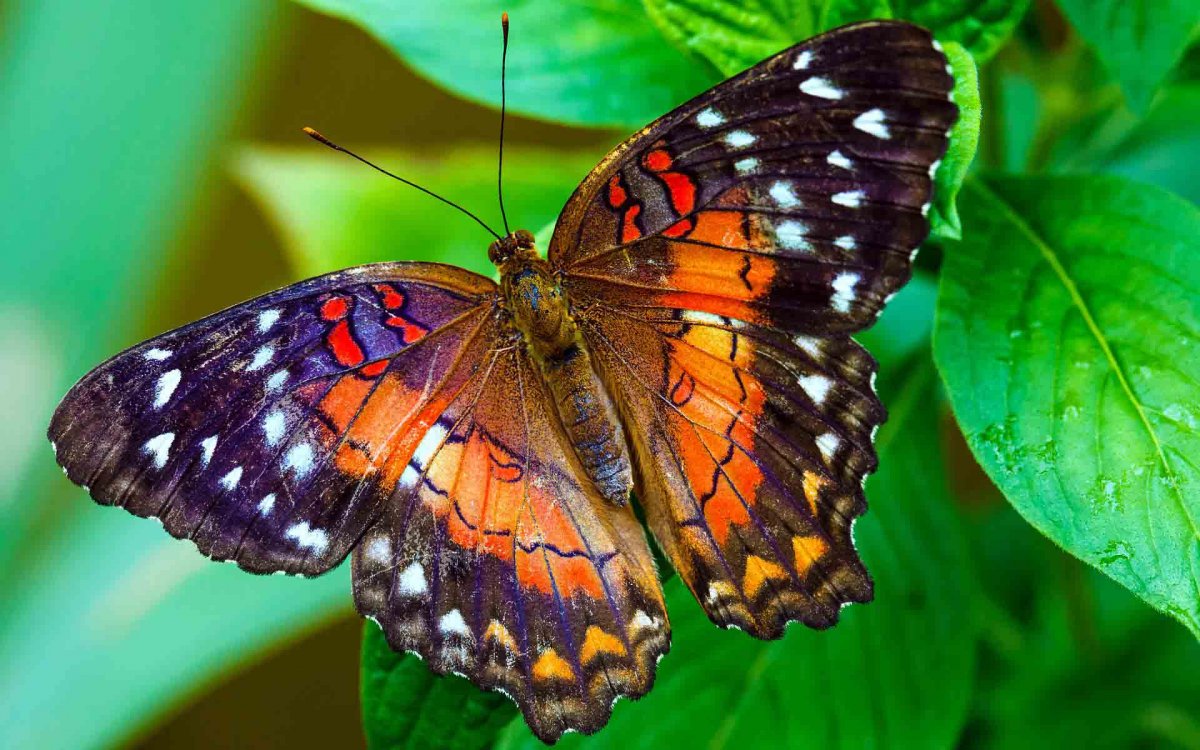 Хоть капустой и прозвали
Но на грядках не сажали
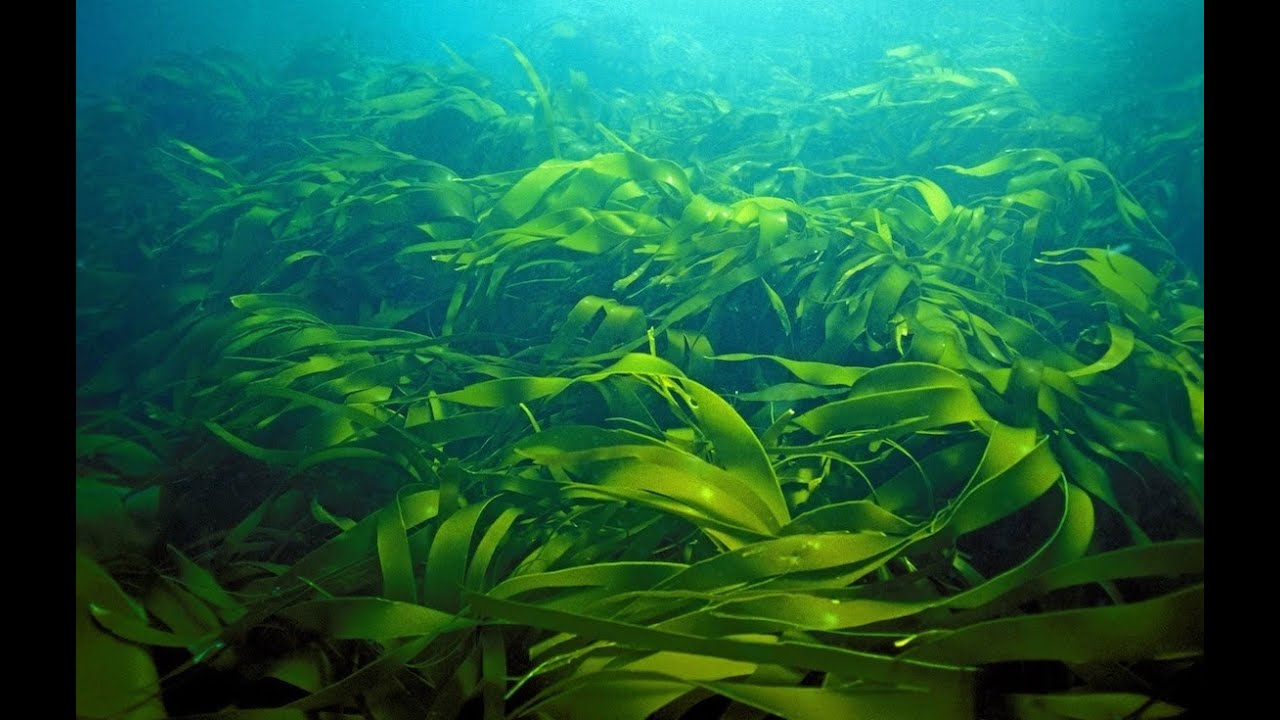 Что за деревце такое
Всё от страха дрожит,
Но не куда не бежит
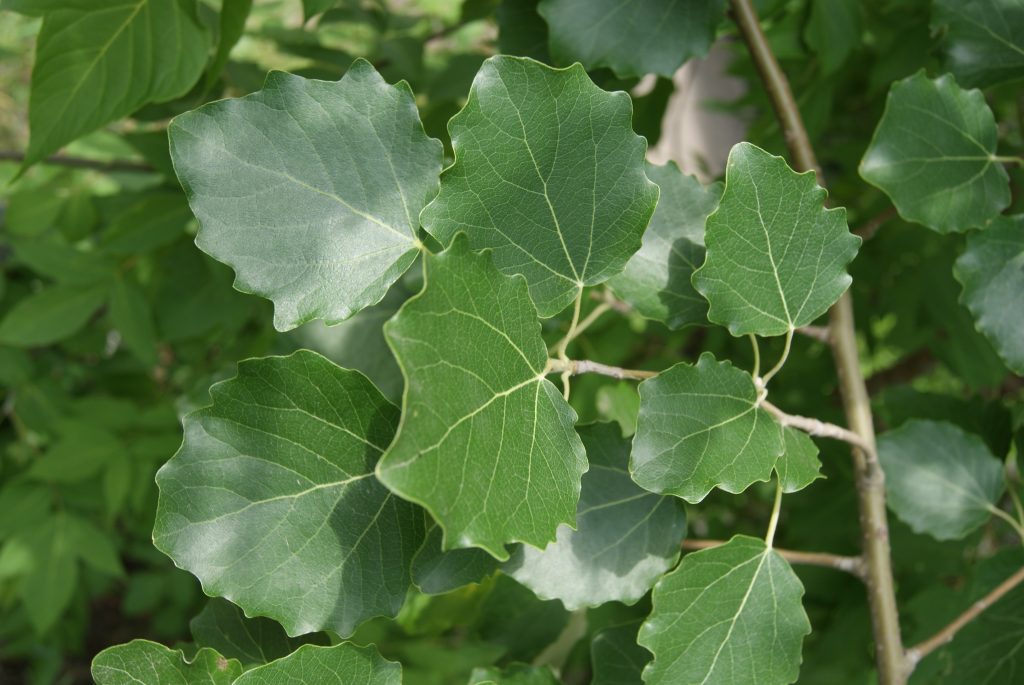 Хоть меня не видит глаз
Заразить могу я Вас
И холерой, и ангиной
 Насморком и скарлатиной
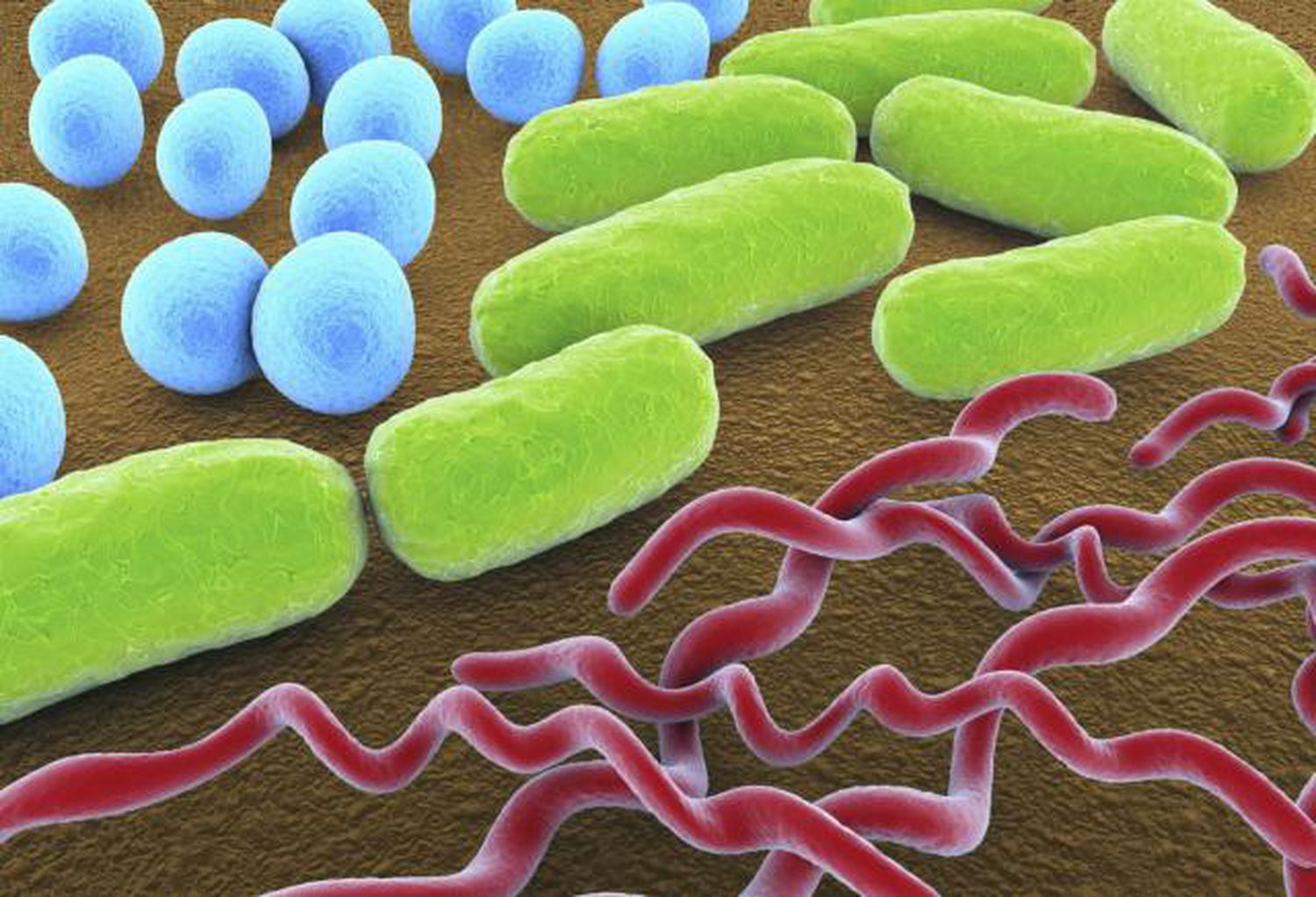 На берёзе я расту
Не щажу её красу
Чахнет деревце, скрипит
Вот такой я паразит
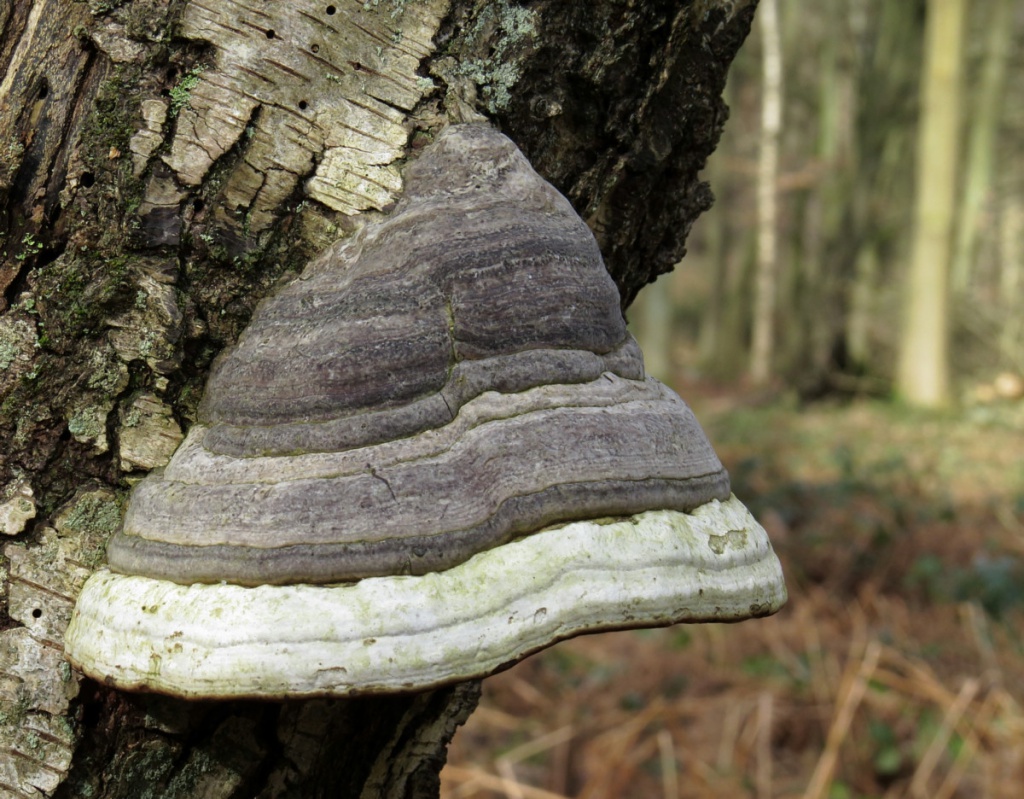 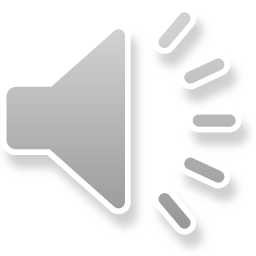 Станция «Математическая»
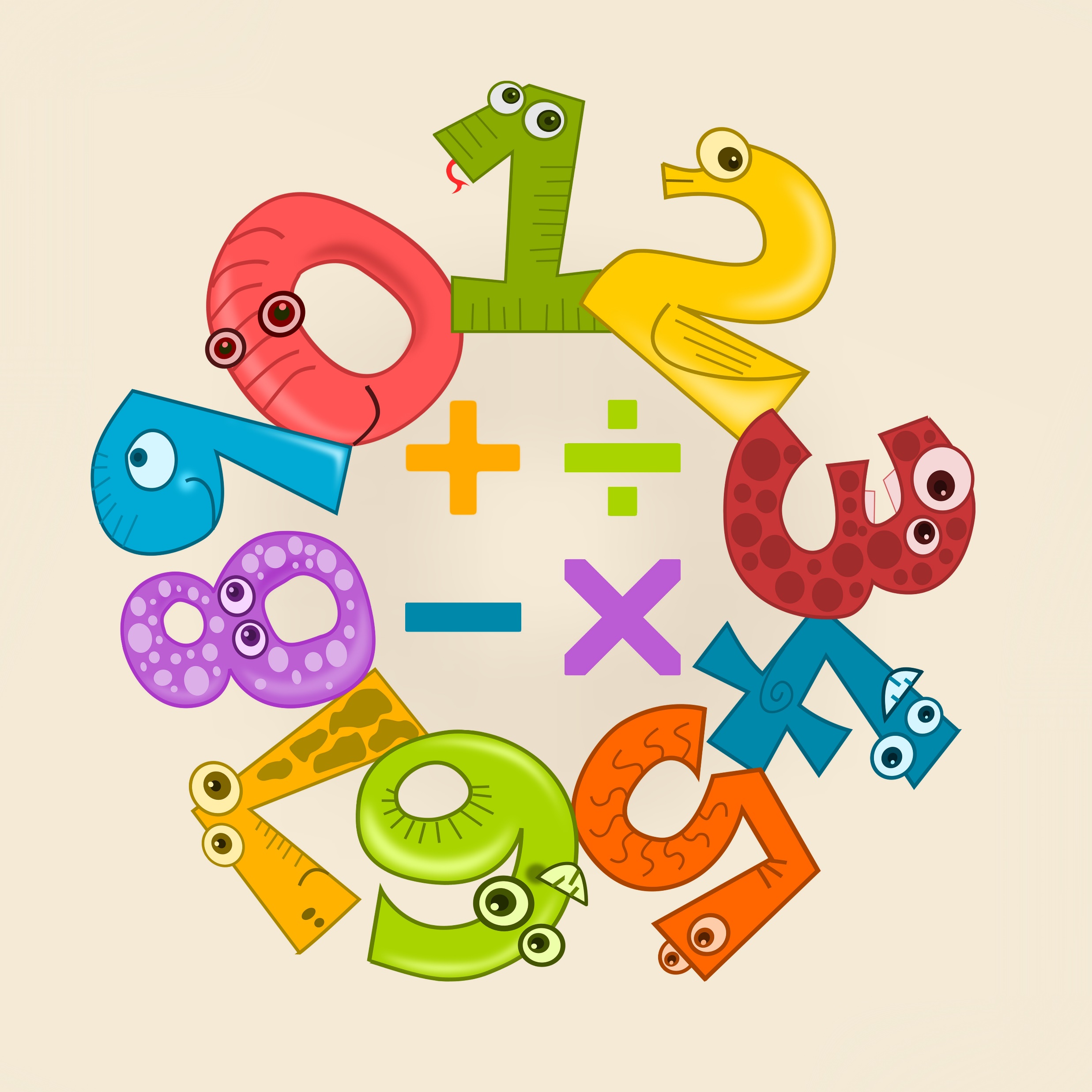 1. Каким будет увеличение микроскопа, если увеличение линзы окуляра ×7, а линзы объектива ×40?
2. Марии необходимо сделать рисунки разных по форме клеток. Для успеш­но­го вы­пол­не­ния ис­сле­до­ва­ния ей не­об­хо­дим мик­ро­скоп с уве­ли­че­ни­ем, рав­ным ×140. У неё есть окуляр, да­ю­щий уве­ли­че­ние в 7 раз (×7). Какое уве­ли­че­ние объектива ей не­об­хо­ди­мо?
3. Ни­ко­лаю не­об­хо­ди­мо изу­чить стро­е­ние рас­ти­тель­ной клет­ки. Для успеш­но­го вы­пол­не­ния ис­сле­до­ва­ния ему не­об­хо­дим мик­ро­скоп с уве­ли­че­ни­ем, рав­ным ×200. У него есть объ­ек­тив, да­ю­щий уве­ли­че­ние в 20 раз (×20). Какое уве­ли­че­ние оку­ля­ра ему не­об­хо­ди­мо?
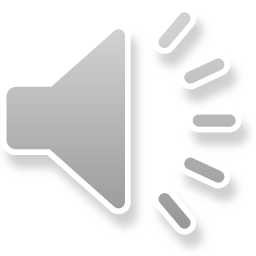 Станция «Колдовская»
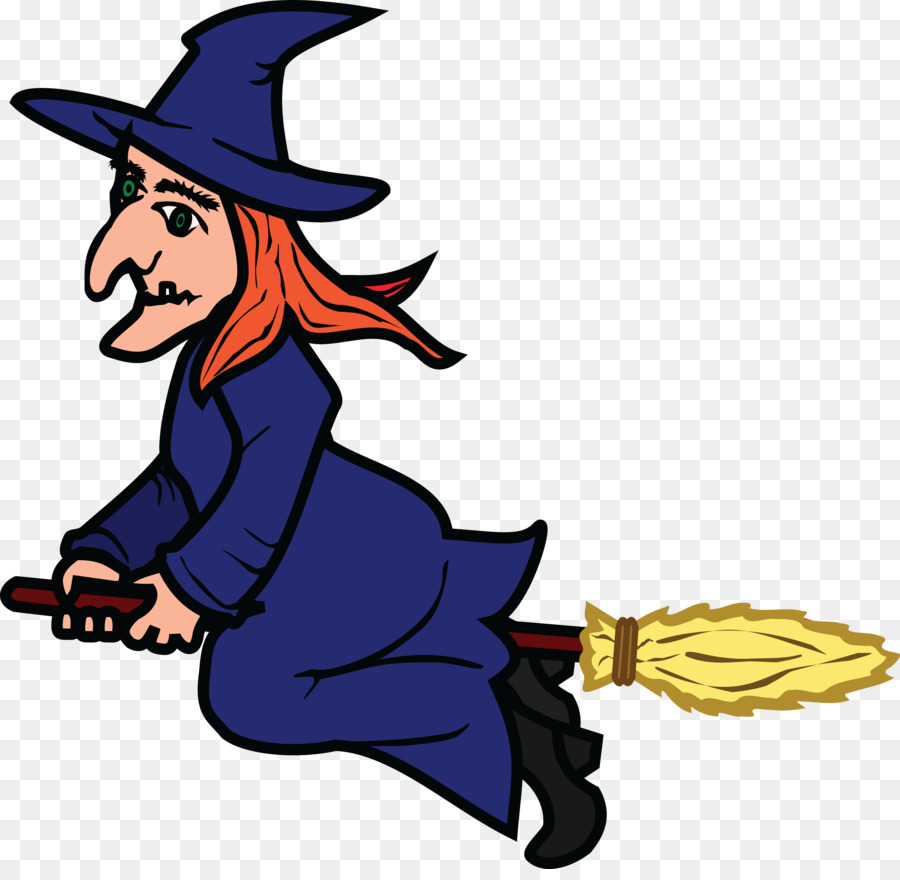 Разгадайте животных и определите среду их обитания.
1). Нфильде-                
2). Яшкагул- 
3). Ждедовой вьрче
4). Ghkгuoаjkyдsgkюhuкbdmа
5). Заумед-
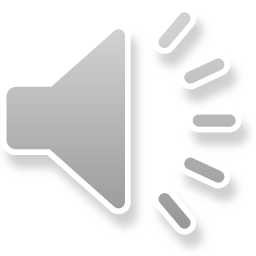 Станция «Перепутаница»
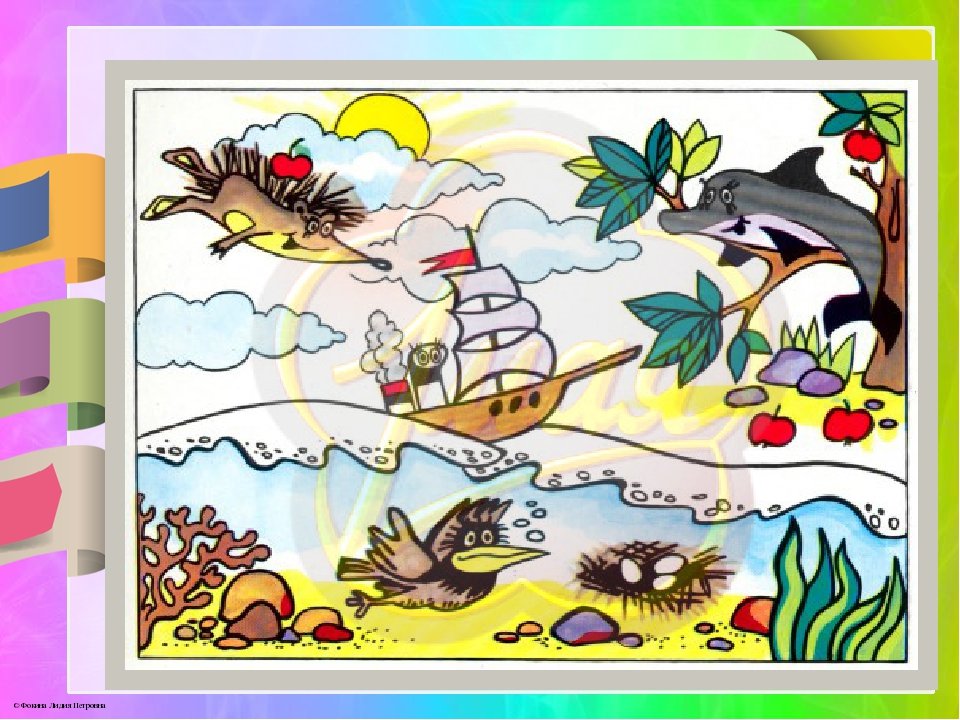 На уроке мы изучали тему «Разнообразие живых организмов» Мне очень понравилась эта тема, я узнала, что все живые организмы делятся на 6 царств: Растения, Животные, Бактерии, Вирусы, Грибы и Насекомые. Например, майский жук относится к царству Насекомые. Также я узнала, что Растения очень нужны человеку, потому что при дыхании выделяют кислород. Растения вообще удивительные организмы, в отличие от животных они растут всю жизнь и не двигаются, да им это и не нужно, потому что они делают пищу сами. А к царству вирусы относятся организмы, состоящие из маленьких клеточек, приносящие вред человеку. Очень люблю царство Грибы. За грибами мы ходим в лес, все они съедобные и полезные для человека.
На уроке мы изучали тему «Разнообразие живых организмов» Мне очень понравилась эта тема, я узнала, что все живые организмы делятся на 6 царств: Растения, Животные, Бактерии, Вирусы, Грибы и Насекомые. Например, майский жук относится к царству Насекомые. Также я узнала, что Растения очень нужны человеку, потому что при дыхании выделяют кислород. Растения вообще удивительные организмы, в отличие от животных они растут всю жизнь и не двигаются, да им это и не нужно, потому что они делают пищу сами. А к царству вирусы относятся организмы, состоящие из маленьких клеточек, приносящие вред человеку. Очень люблю царство Грибы. За грибами мы ходим в лес, все они съедобные и полезные для человека.
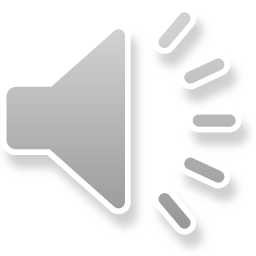 Станция «Школа»
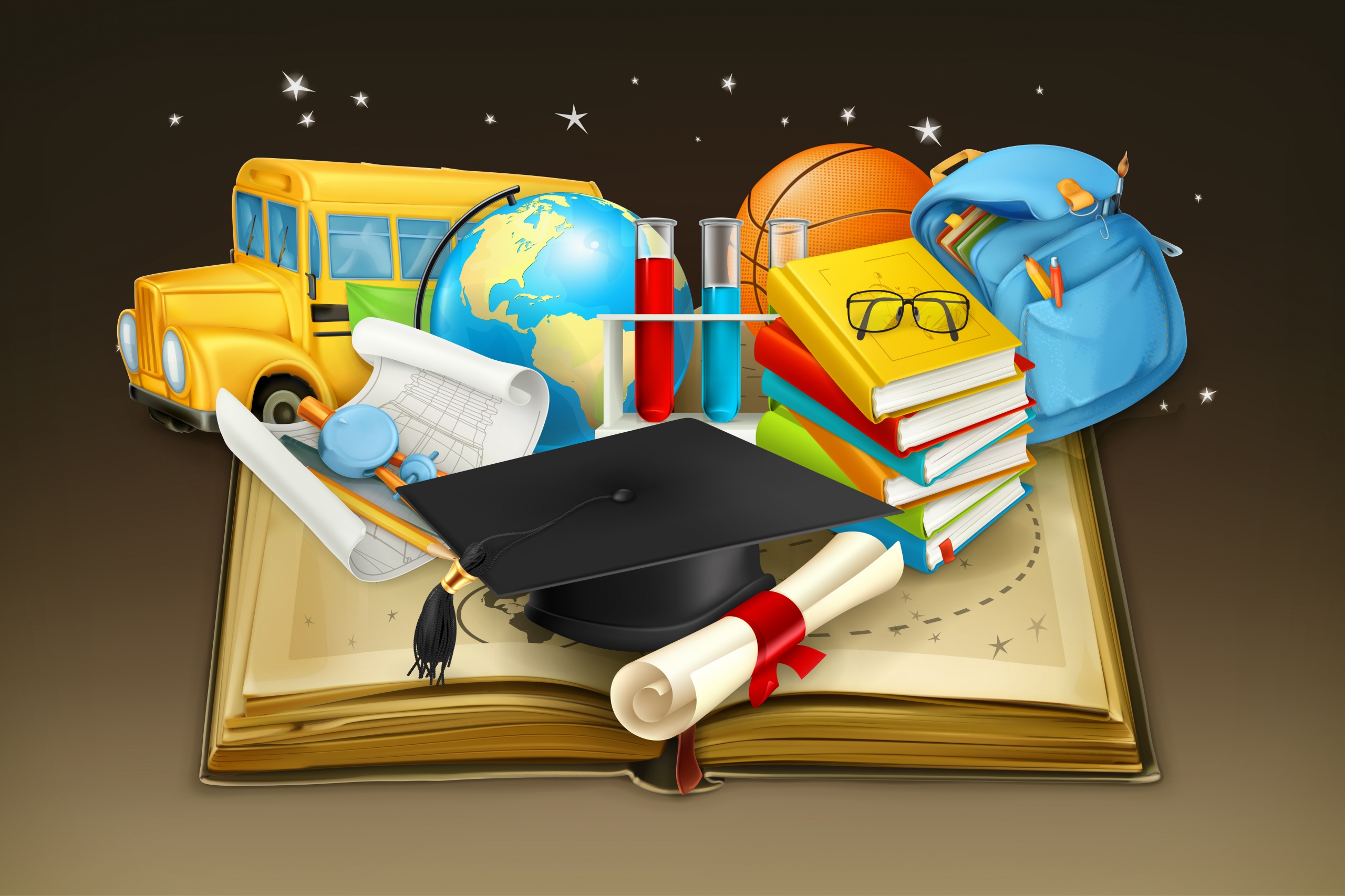